10,б. Признак равнобедренного треугольника
[Speaker Notes: В режиме слайдов ответы появляются после кликанья мышкой]
Теорема. (Признак равнобедренного треугольника.)  	Если в треуголь­нике два угла равны, то он равнобедренный.
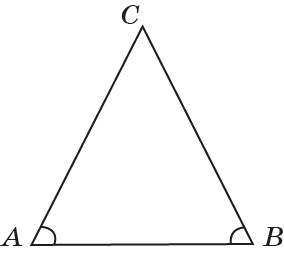 [Speaker Notes: В режиме слайдов ответы появляются после кликанья мышкой]
Теорема. В равнобедренном треугольнике биссектриса, проведенная к основанию, является одновременно медианой и высотой.
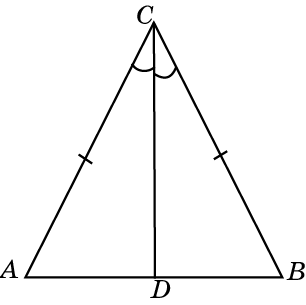 [Speaker Notes: В режиме слайдов ответы появляются после кликанья мышкой]
Упражнение 1
В треугольнике CDE угол 1 равен углу 2. Верно ли утверждение о том, что это равнобедренный треугольник?
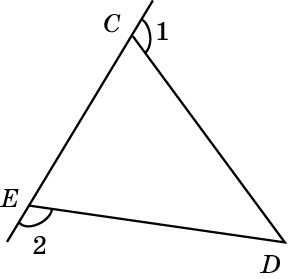 Ответ. Да.
[Speaker Notes: В режиме слайдов ответы появляются после кликанья мышкой]
Упражнение 2
В треугольнике FGH  угол 1 равен углу 2 и равен углу 3. Верно ли утверждение о том, что это треугольник: а) равнобедренный; б) равносторонний; в) правильный?
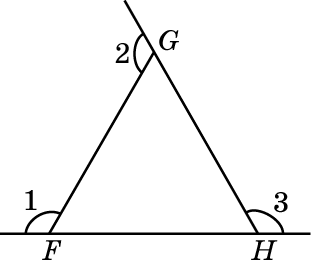 Ответ. а), б), в) Да.
[Speaker Notes: В режиме слайдов ответы появляются после кликанья мышкой]
Упражнение 3
Докажите, что если биссектриса треугольника является и высотой, то треугольник равнобедренный.
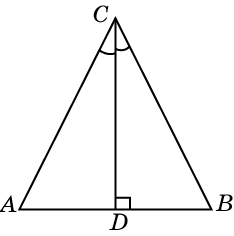 Доказательство. Пусть в треугольнике ABC биссектриса CD является высотой. Тогда треугольники ACD и BCD равны по стороне и двум прилежащим к ней углам. Следовательно, AC = BC, т. е. треугольник ABC равнобедренный.
[Speaker Notes: В режиме слайдов ответы появляются после кликанья мышкой]
Упражнение 4
Докажите, что если медиана треугольника является и высотой, то треугольник равнобедренный.
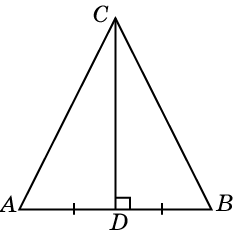 Доказательство. Пусть в треугольнике ABC медиана CD является высотой. Тогда треугольники ACD и BCD равны по двум сторонам и углу между ними. Следовательно, AC = BC, т. е. треугольник ABC равнобедренный.
[Speaker Notes: В режиме слайдов ответы появляются после кликанья мышкой]
Упражнение 5
На рисунке  CD = BD, угол 1 равен углу 2. Докажите, что угол ACB равен углу ABC.
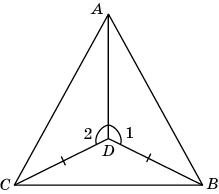 Решение. Треугольники ABD и ACD равны по первому признаку равенства треугольников (AD – общая сторона, BD = CD, угол ADB равен углу ADC). Следовательно, равны соответствующие стороны AB и AC этих треугольников. Треугольник ABC равнобедренный и, значит, угол ACB равен углу ABC.
Упражнение 6
На рисунке угол 1 равен углу 2, угол 5 равен углу 6. Докажите, что угол 3 равен углу 4.
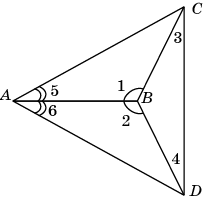 Решение. Треугольники ABС и ABD равны по второму признаку равенства треугольников (AB – общая сторона, угол ABC равен углу ABD, угол BAC равен углу BAD). Следовательно, равны соответствующие стороны BC и BD этих треугольников. Треугольник BCD равнобедренный и, значит, угол 3 равен углу 4.
Упражнение 7
На рисунке DC = BC и угол B равен углу D. Докажите, что АВ = AD
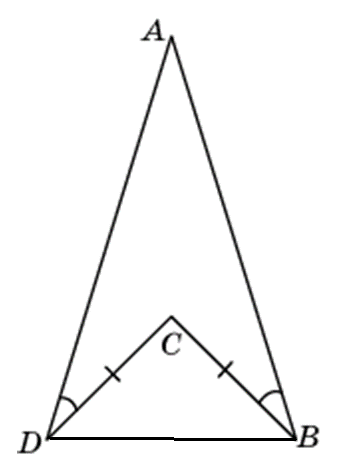 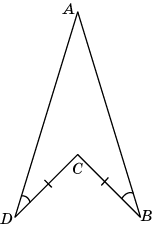 Решение. Проведем отрезок BD. Треугольник BCD равнобедренный (BC = DC). Следовательно, имеет место равенство углов DBC и BDC. Из этого равенства и равенства углов ABC и ADC следует равенство углов ABD и ADB. Значит, треугольник ABD – равнобедренный и, следовательно, АВ = AD.
Упражнение 8
На рисунке AB = BC, угол 1 равен углу 2. Докажите, что AD = CD.
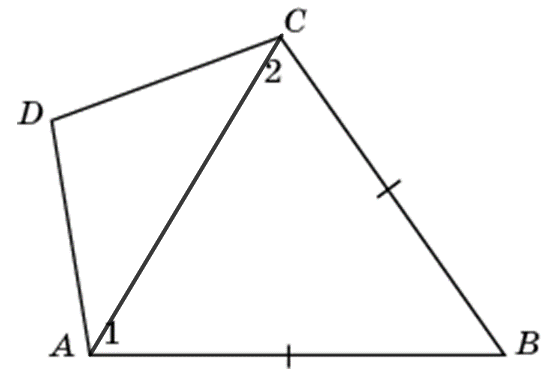 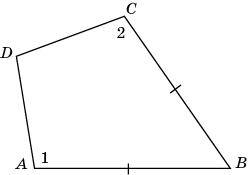 Решение. Проведем отрезок AC. Треугольник ABC равнобедренный (AB = BC). Следовательно, угол BAC равен углу BCA. Из этого равенства и равенства углов 1 и 2 следует равенство углов DAC и DCA. Значит, треугольник DAC равнобедренный и, следовательно, AD = CD.
Упражнение 9
Найдите ошибку в доказательстве следующего утверждения.
	Если две стороны и угол одного треугольника соответственно равны двум сторонам и углу другого треугольника, то такие треугольники равны.
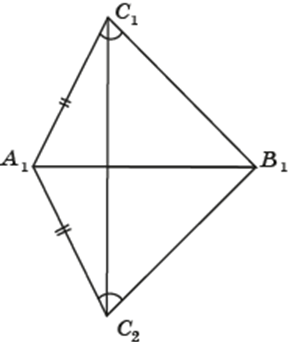 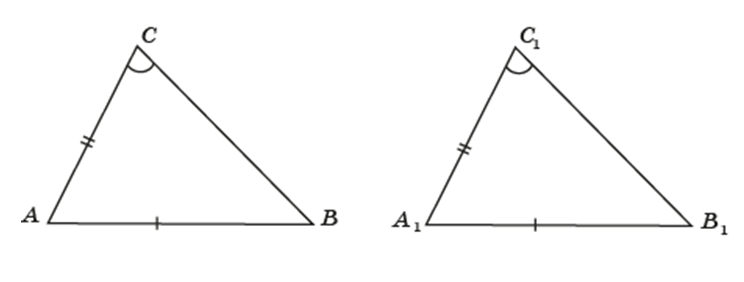 [Speaker Notes: В режиме слайдов ответы появляются после кликанья мышкой]
На самом деле, это утверждение неверно. Пример приведён на рисунке. Треугольники ABC и AB1C не равны, но у них AB = AB1, AC – общая сторона, угол C общий.
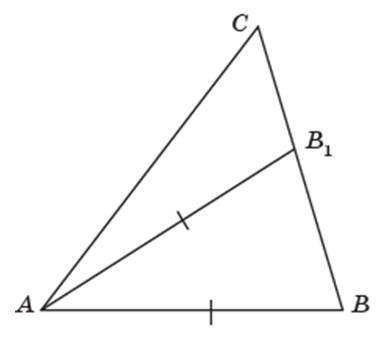 [Speaker Notes: В режиме слайдов ответы появляются после кликанья мышкой]